Section 4.1
Measures of Location (Central Tendency)
Describing and Summarizing Data from One Variable
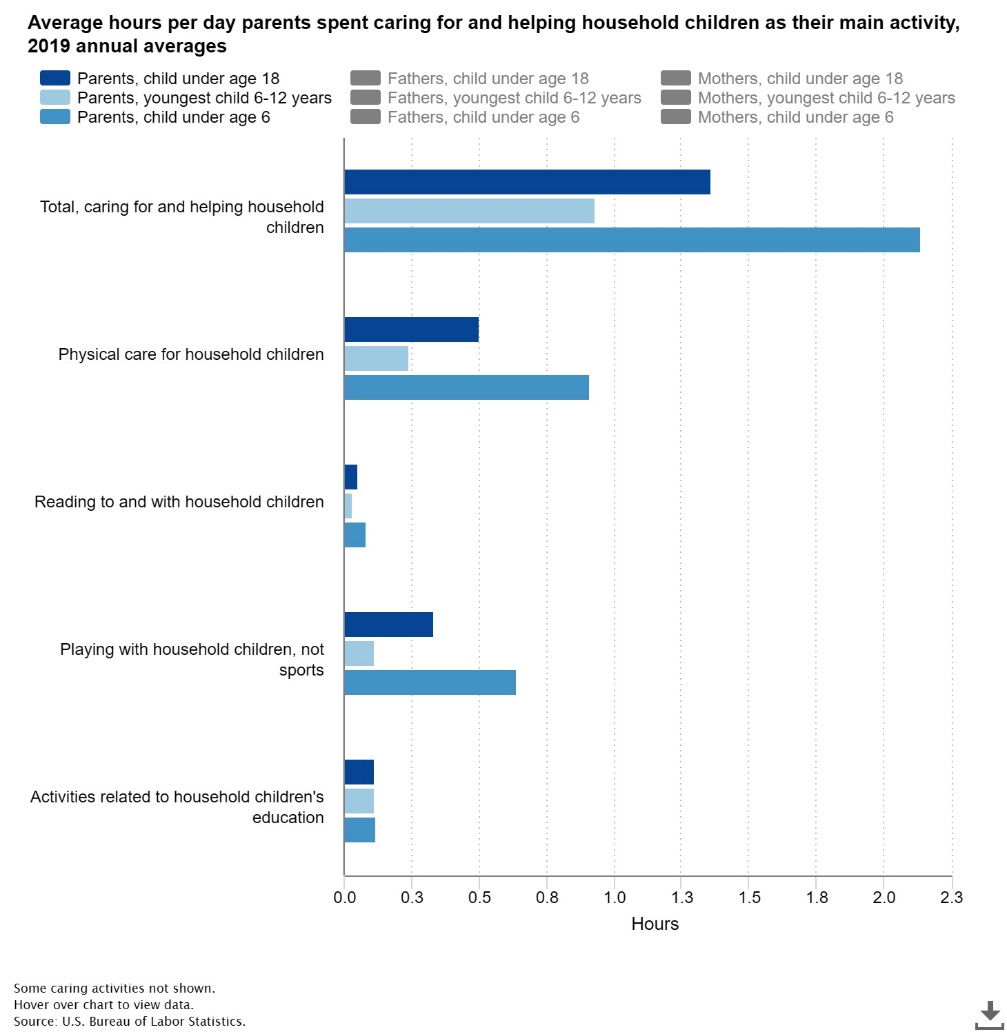 https://www.bls.gov/charts/american-time-use/activity-by-parent.htm
Describing and Summarizing Data from One Variable (cont.)
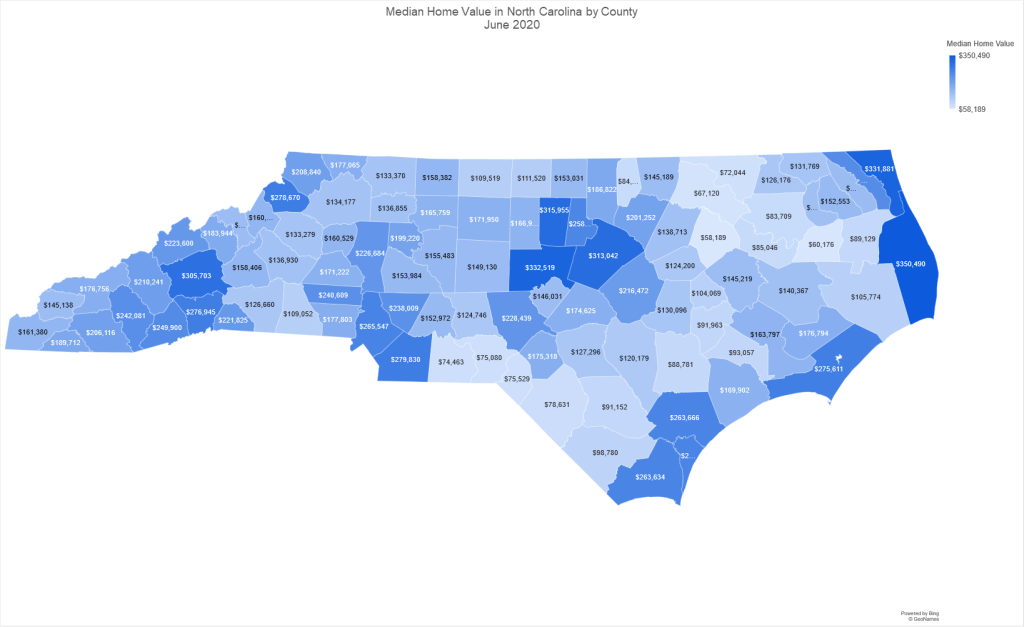 https://richardkeroack.com/median-home-values-by-state/median-home-value-in-north-carolina/
Describing and Summarizing Data from One Variable (cont.)
Top 10 Baby Names of 2020

Rank	Male name	Female name

1	Liam		Olivia
2	Noah		Emma
3	Oliver		Ava
4	Elijah		Charlotte
5	William		Sophia
6	James		Amelia
7	Benjamin		Isabella
8	Lucas		Mia
9	Henry		Evelyn
10	Alexander	Harper
https://www.ssa.gov/oact/babynames/index.html
Arithmetic Mean
Example 4.1.1
Calculate the sample mean of the following sample data values: 4, 10, 7, 15.
Solution
Arithmetic Mean (cont.)
Sum of mean deviations =





Sensitive to extreme values
Median
Example 4.1.5
Consider the following goal tallies from eleven games played by a soccer team. 

Find the median.
Example 4.1.6
Consider the following ten test scores from a student taking a high school calculus class. 

Find the median.
Mode
Example 4.1.7
Find the mode of the following data regarding the number of power outages reported over a period of eleven days.
Mode (cont.)
Data with two modes …

Data with more than two modes …

Also possible for data to have no mode.
The Relationship between the Mean, Median, and Mode
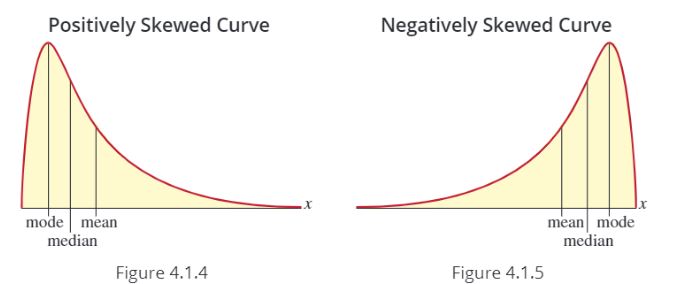 The Relationship between the Mean, Median, and Mode (cont.)
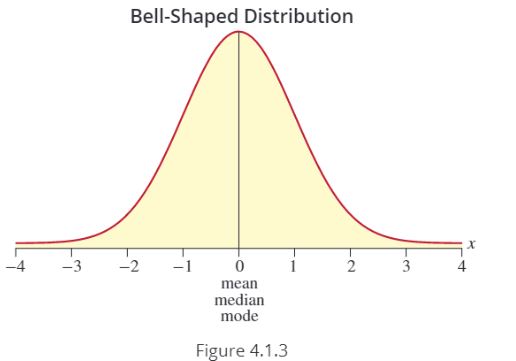